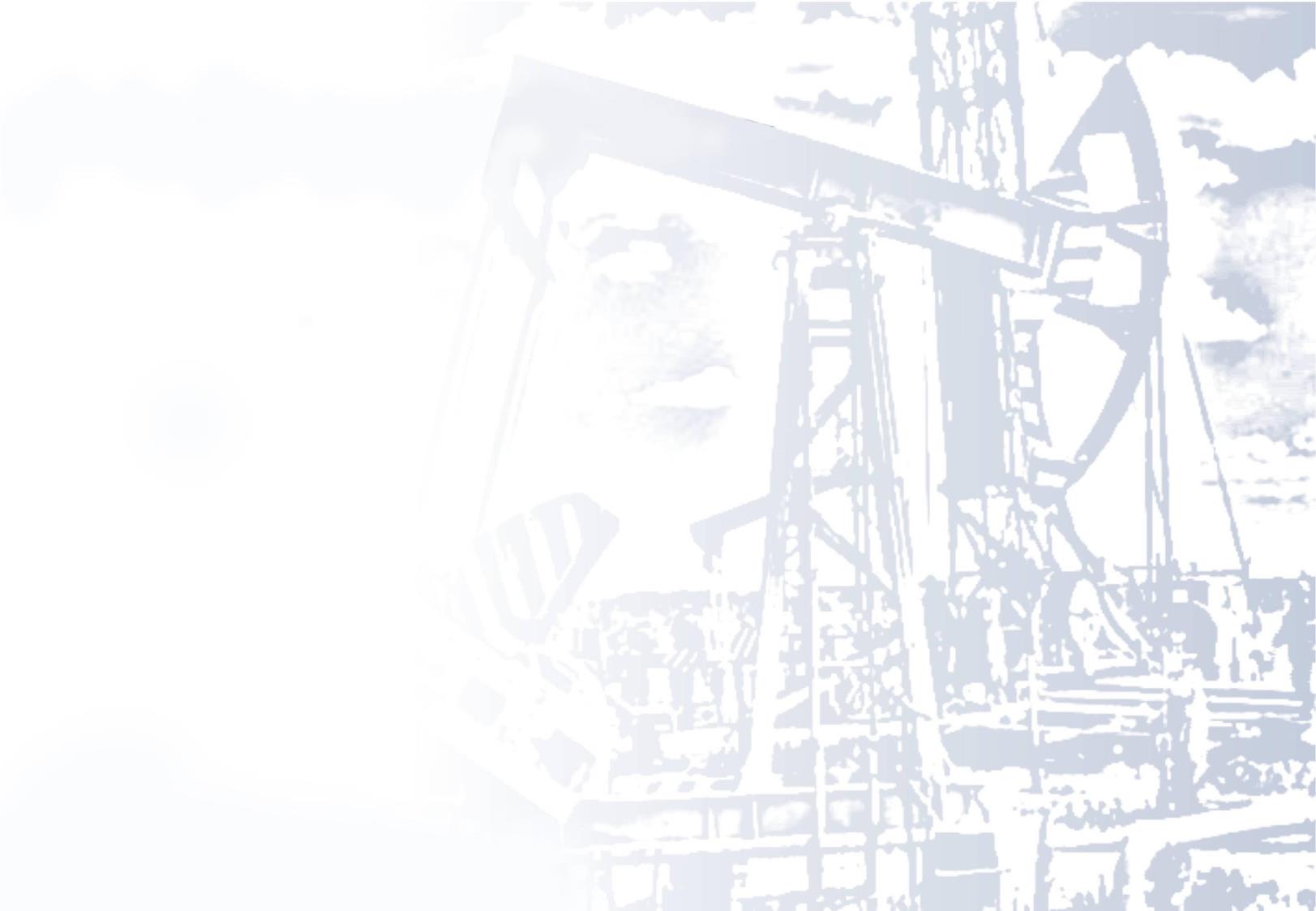 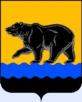 Департамент финансов администрации города Нефтеюганска
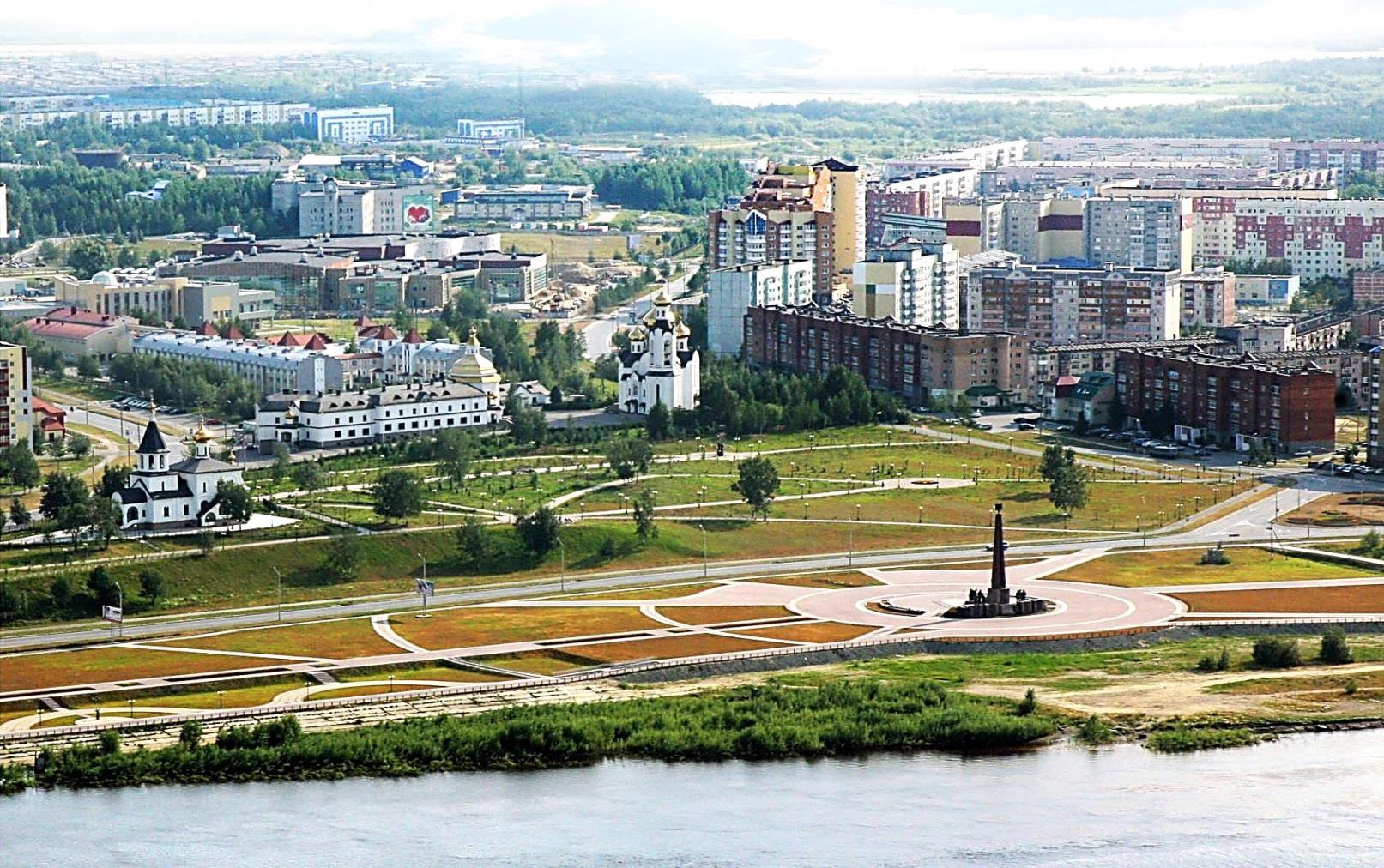 Отчет об исполнении 
бюджета города 
Нефтеюганска  за 1 квартал 2019 года
82 млн.руб- черз  ИСН
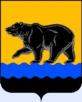 Департамент финансов администрации города Нефтеюганска
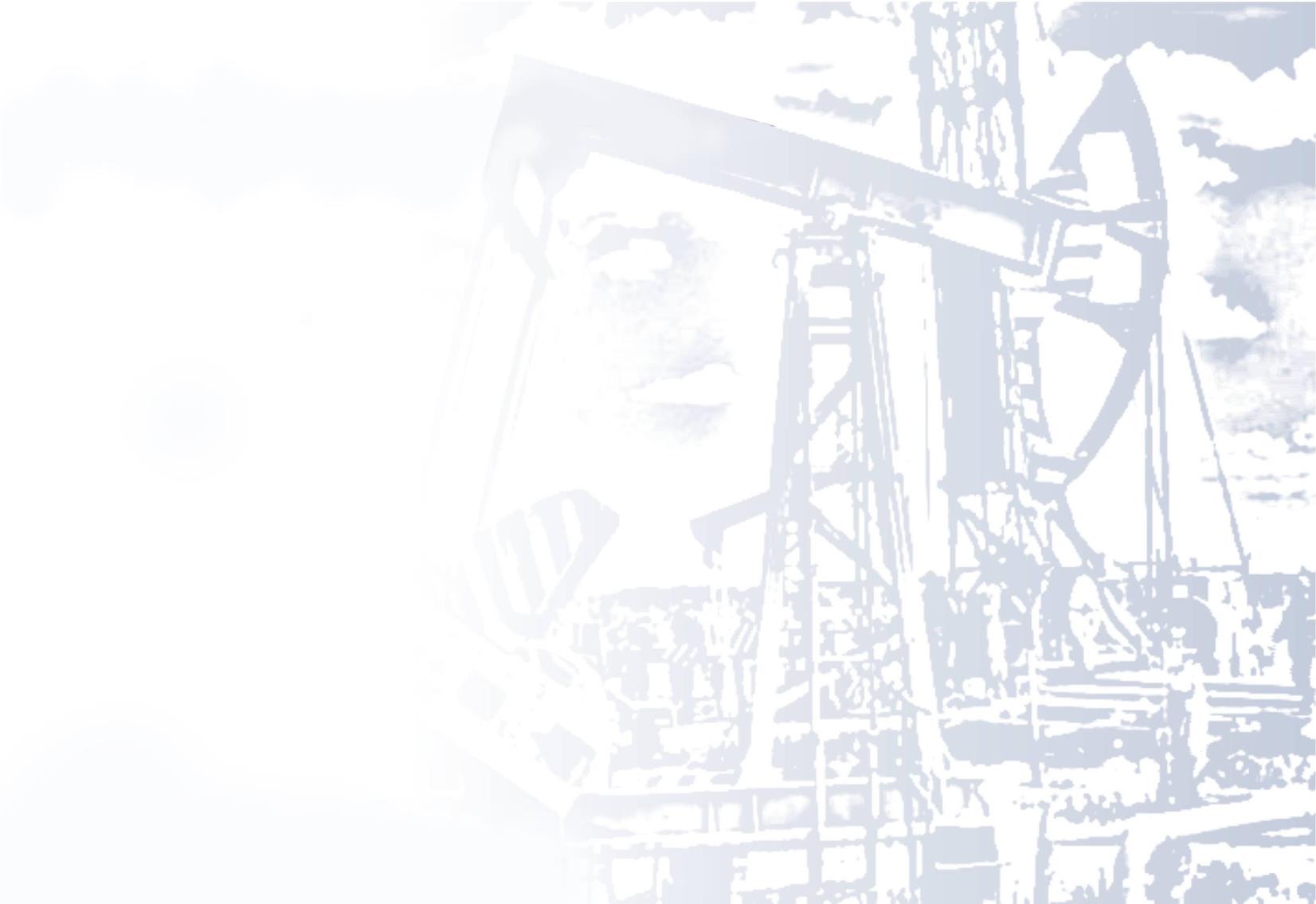 Основные характеристики бюджета города Нефтеюганска за 1 квартал 2019 года, руб.
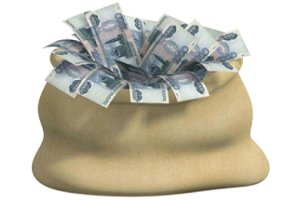 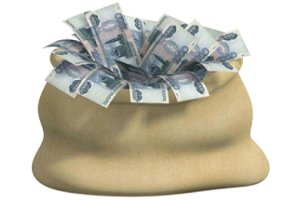 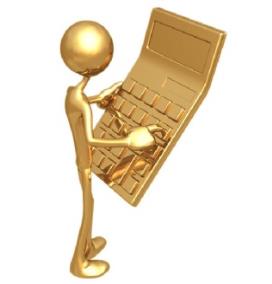 [Speaker Notes: Основные показатели исполнения бюджета города Нефтеюганска за 1 квартал 2019 года сложились следующие:
- общий объем доходов, поступивших в бюджет города составил 749 197 329,88 рублей, или 9,7% к уточненному годовому плану;
- общий объем расходов бюджета города составил 1 229 306 861,59 рублей или 13,1%  к уточненному плану года;
- дефицит бюджета сложился в  сумме - 480 109 531,71 рубль. (при уточненном плане дефицита -763 482 984,34 рубля).]
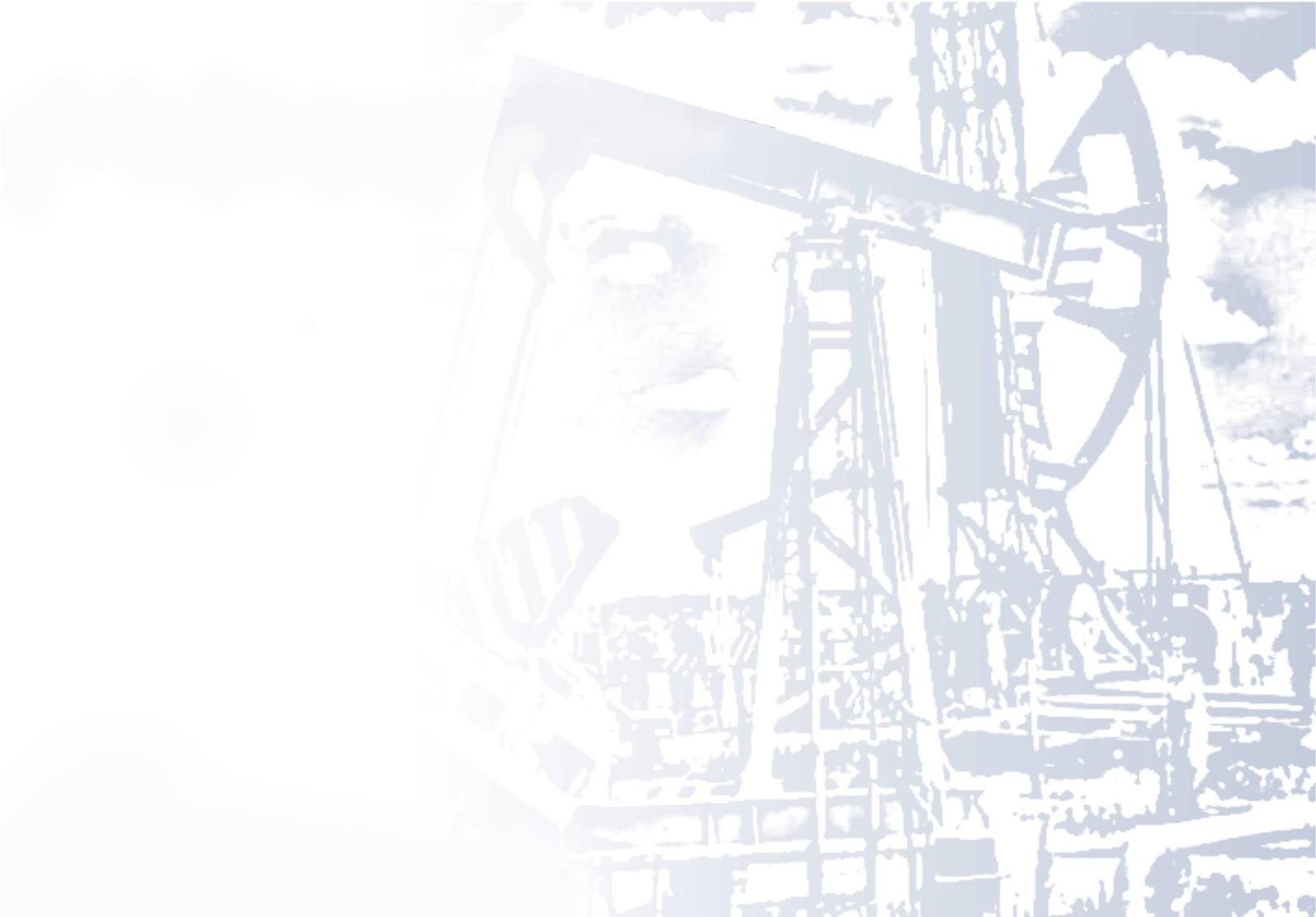 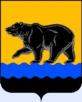 Департамент финансов администрации города Нефтеюганска
Динамика доходов бюджета города Нефтеюганска за 1 квартал 2018 – 2019 гг., руб.
658 130 463,25
696 392 128,43
103 487 135,29
524 880 734,19
459 521 913,15
96 273 323,29
Исполнение  1 квартал 2018 года
Исполнение 1 квартал 2019 года
[Speaker Notes: Поступления в доход бюджета в отчетном периоде меньше аналогичного периода прошлого года на 575 562 668,03 рублей. 
Увеличение акцизов на нефтепродукты, в связи с своевременной оплатой акцизов и увеличением дифференцированного норматива с 0,1401 на 0,1422 с 2019 года.
Уменьшение налогов на совокупный доход, в связи с оплатой недоимки прошлых лет по налогам в 1 квартале 2018 года.
По налогу на имущество физических лиц срок уплаты 4 квартал 2019 года в соответствие с Налоговым кодексом Российской Федерации.  Поступление 1 квартала 2019 года составляет недоимка прошлых лет и авансовые платежи.
Уменьшение земельного налога, в связи с возвратом переплаты по налогу и уменьшением кадастровой стоимости по некоторым земельным участкам.
Уменьшение доходов от использования имущества, находящегося в государственной и муниципальной собственности, в связи с оплатой авансовых платежей в 2018 году.
Увеличение платежей при пользовании природными ресурсами, в связи уточнением, перераспределением и зачетом, ранее уплаченных сумм платы в счет будущих периодов.
Увеличение доходов от оказания платных услуг и компенсации затрат государства, за счет возврата дебиторской задолженности прошлых лет, которую невозможно спрогнозировать.
Увеличение по доходам от продажи материальных и нематериальных активов в соответствии с периодом прошлого года, связано увеличением количества продаж земельных участков, которые носят заявительный характер. 
Уменьшение штрафов, санкции, возмещение ущерба, в связи с заменой административного наказания в виде административного штрафа предупреждением.
Прочие неналоговые доходы, к ним отнесены невыясненные поступления, зачисляемые в бюджеты городских округов, которые не планируются.]
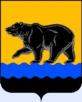 Департамент финансов администрации города Нефтеюганска
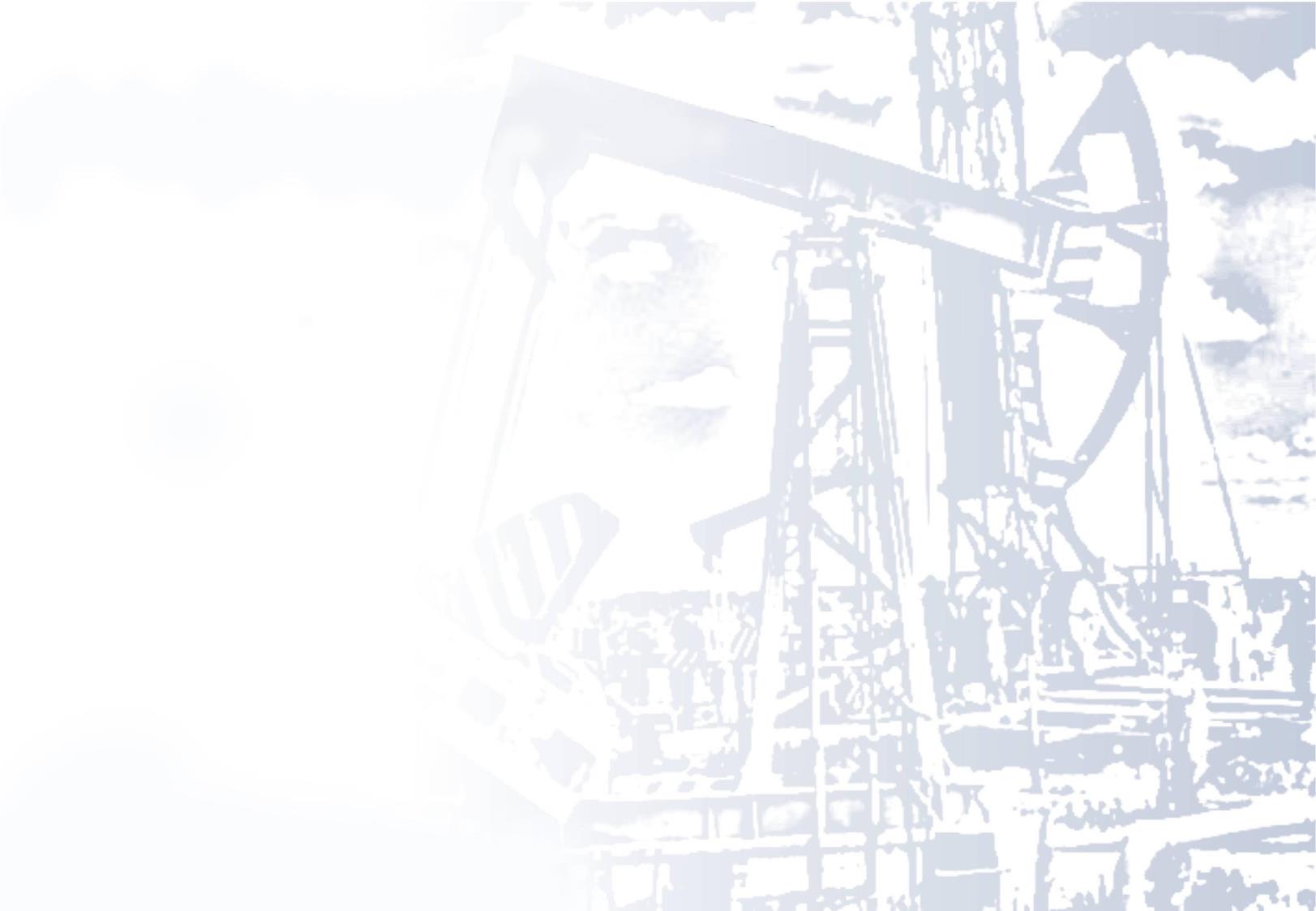 749 197 329,88
Структура доходов бюджета города Нефтеюганска за 1 квартал 2019 года, руб.
НАЛОГОВЫЕ ДОХОДЫ                          535 588 736,51 (71,5%)
БЕЗВОЗМЕЗДНЫЕ ПОСТУПЛЕНИЯ                   109 039 531,22 (14,5%)
НЕНАЛОГОВЫЕ ДОХОДЫ                  104 569 062,15 (14%)
[Speaker Notes: Удельный вес в общей сумме поступивших доходов в бюджет города
налоговые доходы составляют 71,5% 535 588 736,51 руб., 
неналоговые доходы 14% 104 569 062,15 руб., 
безвозмездные поступления 14,5% 109 039 531,22 руб.]
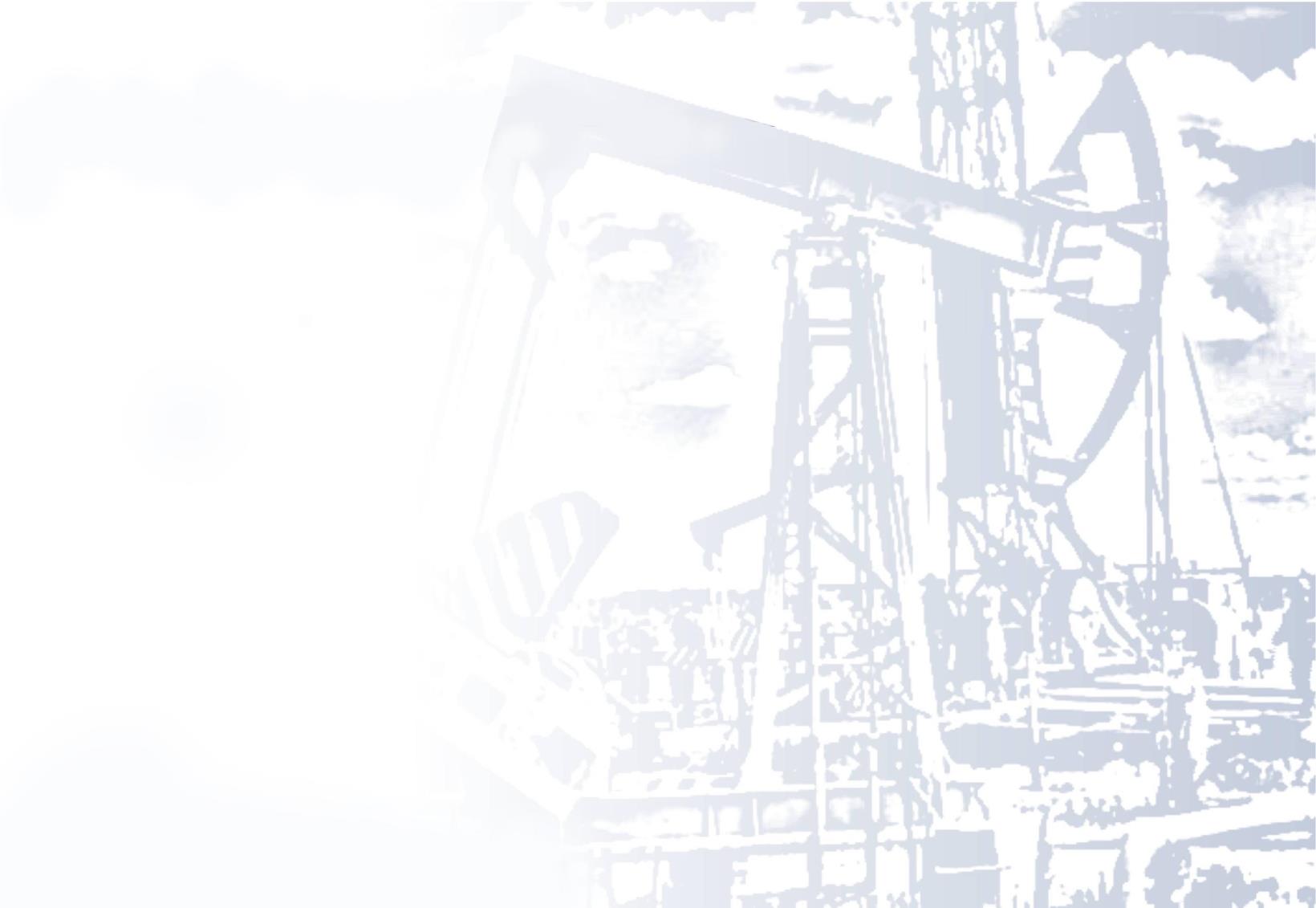 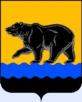 Департамент финансов администрации города Нефтеюганска
535 588 736,51
Структура налоговых доходов за 1 квартал 2019года, руб.
[Speaker Notes: Наибольший удельный вес в общей сумме налоговых доходов по-прежнему составляет налог на доходы физических лиц (78,5%), поступления по которому сложились в сумме 420 280 364,66 рубля. Показатели, прогнозируемые в кассовом плане за 1 квартал, выполнены на 101,8%, к годовым назначениям составили 24,3%. 
Акцизы на нефтепродукты, рассчитываемые исходя из протяженности автомобильных дорог местного значения, поступили в сумме 2 120 328,92 рублей, которые составили 30,9% к годовым назначениям, или 101,0%  к кассовому плану 1 квартала.
По налогу на совокупный доход, занимающему 16,6% в общей сумме налоговых доходов, поступления составили 88 951 673,43 рубля.  Кассовый план за 1 квартал выполнен на 103,8%, поступления к годовому плану составили 23,8%.
По налогам на имущество поступления составили 19 187 710,77 рублей, или 3,6% в общем объеме налоговых платежей, план за 1 квартал выполнен на 104,3%, поступления к годовому плану составили 21,3% из них:
налог на имущество физических лиц, доля которого составляет 1,0%,   поступил в сумме 5 182 366,39 рублей;
земельный налог, доля которого составляет 2,6%, поступил в сумме   14 005 344,38 рубля.
Государственная пошлина поступила в сумме 5 048 658,73 рублей, что составляет 104,6% к кассовому плану за 1 квартал, или 23,1 % к годовым назначениям.]
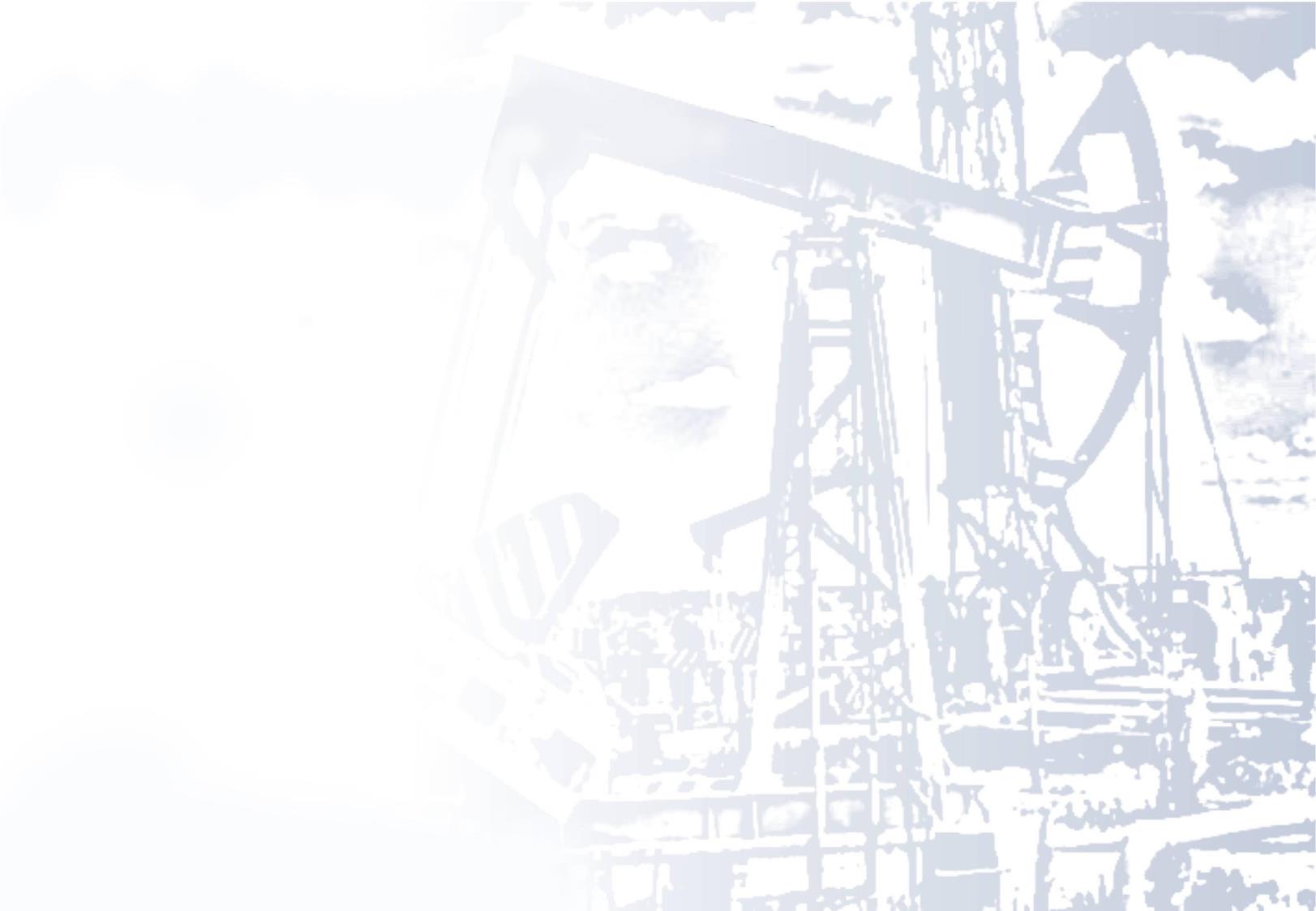 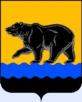 Департамент финансов администрации города Нефтеюганска
104 569 062,15
Структура неналоговых доходов за 1 квартал 2019 года, руб.
[Speaker Notes: Основную часть 74,0% неналоговых доходов составляют поступления от использования имущества находящегося в муниципальной собственности.
Доходы от использования имущества, находящегося в муниципальной собственности выполнены на 24,6% к годовому плану, квартальному плану на 117,3%. Увеличение сложилось в результате своевременной оплаты по договорам аренды имущества, срок оплаты которых до 10 числа месяца, следующего за истекшим периодом, а также погашение дебиторской задолженности. 
Платежи при пользовании природными ресурсами выполнены на 45,1% к годовому плану, к кассовому плану 1 квартала на 180,4%, в связи уточнением, перераспределением и зачетом, ранее уплаченных сумм платы в счет будущих периодов.
Доходы от оказания платных услуг и компенсации затрат государства выполнены на 84,6% к годовому плану, кассовый план  1 квартала выполнен на 147,4%, в основном за счет возврата дебиторской задолженности прошлых лет, которую невозможно спрогнозировать. 
Доходы от продажи материальных и нематериальных активов выполнены на 42,1% к годовому плану, кассовый план за 1 квартал выполнен на 110,2% раза, увеличение связано с поступлениями денежных средств по некоторым договорам мены в полном объёме.
Штрафы, санкции, возмещение ущерба выполнены на 35,0% к годовому плану, исполнение за 1 квартал на 136,3%. Согласно административному законодательству, данные суммы (штрафы, пени, сборы) являются принудительными и оплачиваются в добровольном порядке в течение месяца после вынесенных решений.]
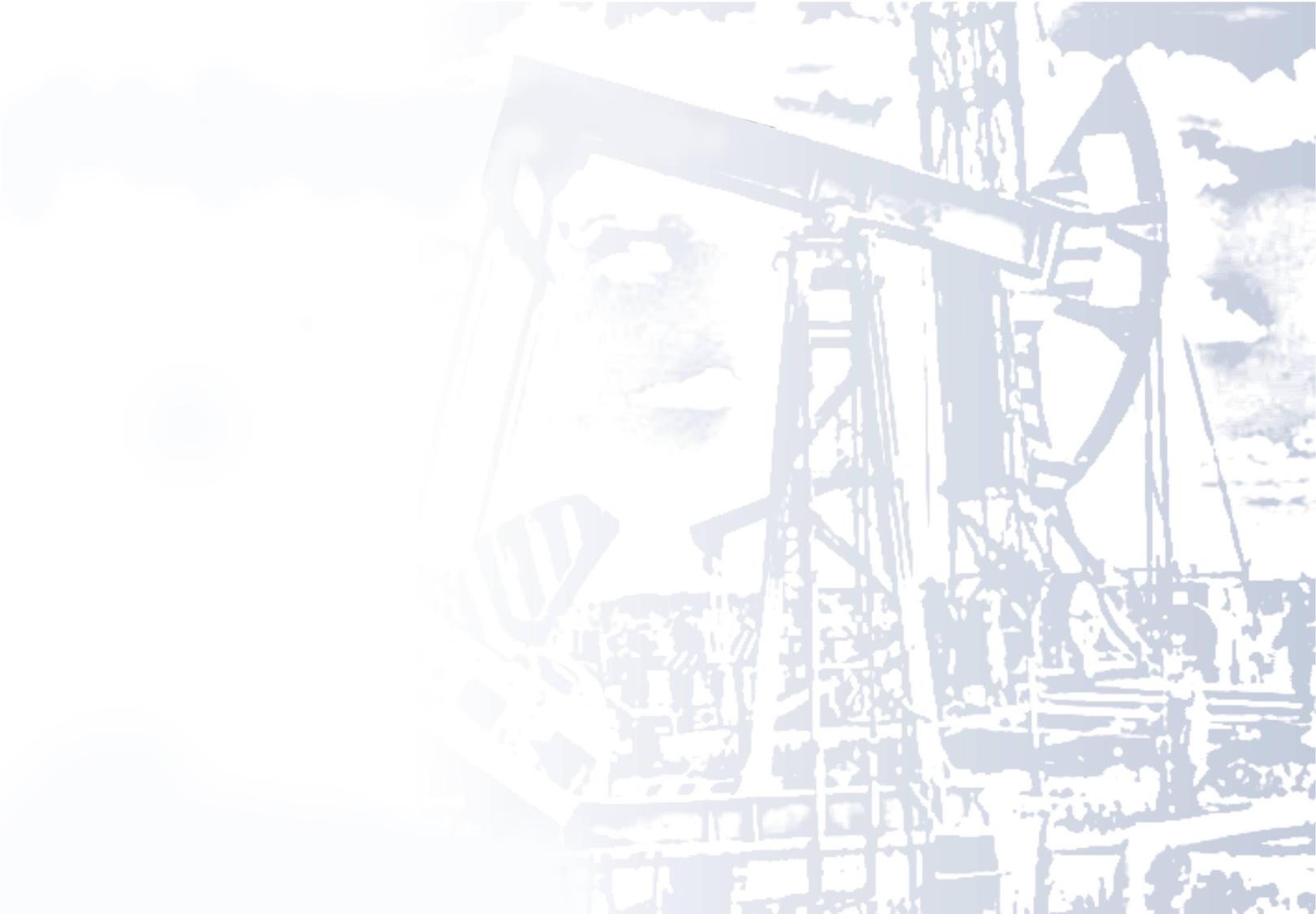 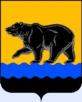 Департамент финансов администрации города Нефтеюганска
Безвозмездные поступления 1 квартала 2019 года, руб.
Безвозмездные поступления из бюджета  автономного округа
789 704 466,93
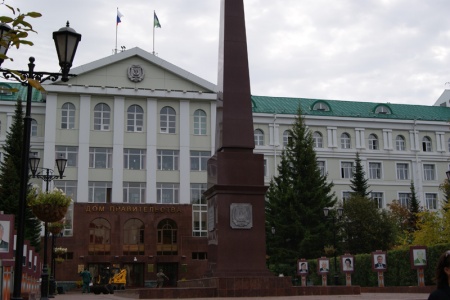 Субвенции         546 170 501,03
Дотации           236 389 420,9
109 039 531,22
Возврат остатков прошлых лет в бюджет Ханты-Мансийского автономного округа
Иные межбюджетные трансферты          4 633 545
Субсидии              2 511 000
-680 855 472,71
Возврат остатков прошлых лет в бюджет городских округов
190 537
[Speaker Notes: Сумма безвозмездных поступлений составляет 109 039 531,22 рубль. 
Безвозмездные поступления из бюджета автономного округа составили в сумме 789 704 466,93 рублей, в том числе:
дотации                                                   236 389 420,90 рублей,
субвенции                                               546 170 501,03 рубль,
субсидии                                                   2 511 000,00 рублей, 
прочие межбюджетные трансферты    4 633 545,00 рублей
Доходы бюджетов городских округов от возврата организациями остатков субсидий прошлых лет 190 537,00 рублей.
В бюджет Ханты - Мансийского автономного округа осуществлен возврат остатков субсидий и субвенций, имеющих целевое назначение  прошлых лет в сумме 680 855 472,71 рубля.]
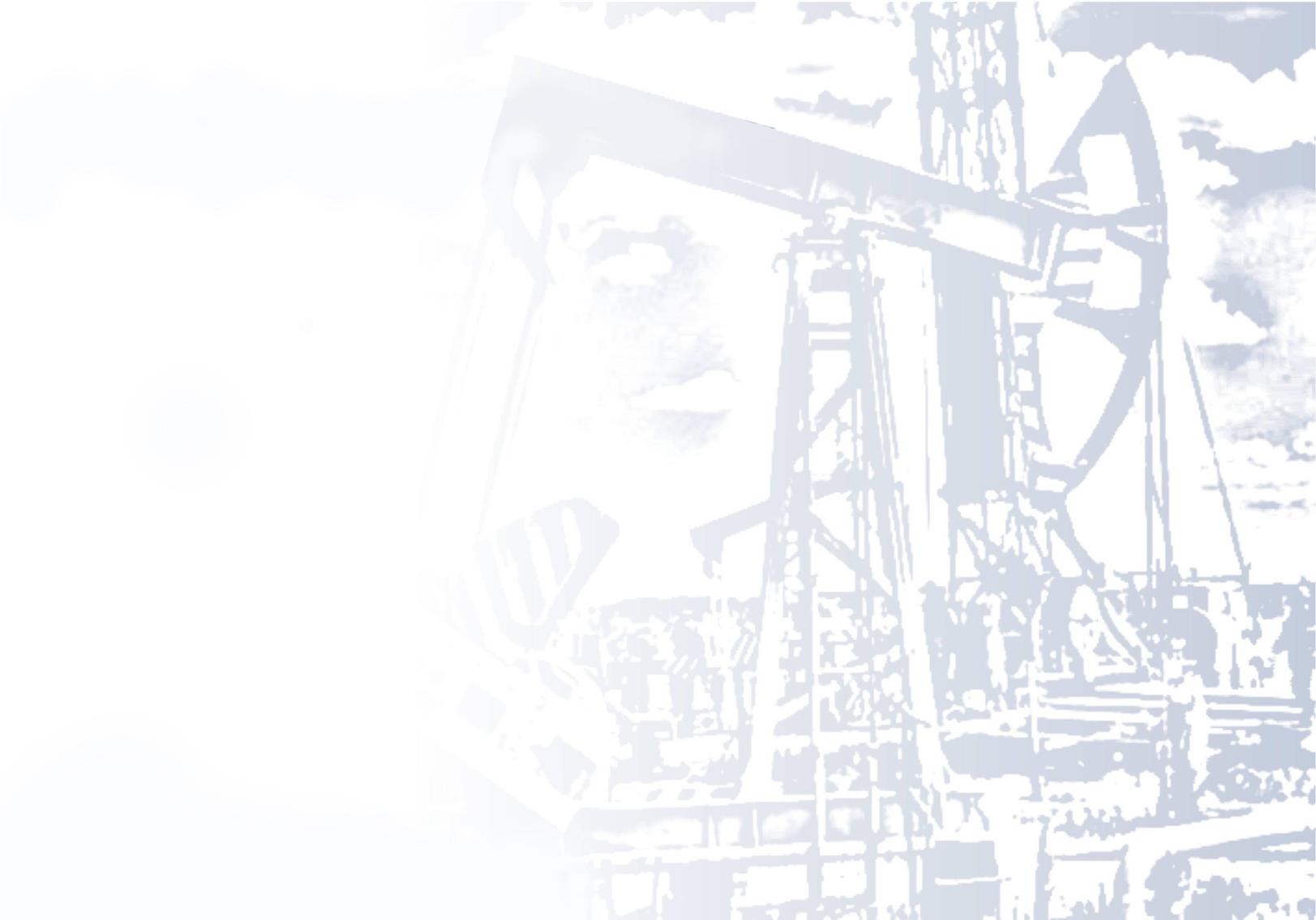 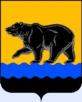 Департамент финансов администрации города Нефтеюганска
Динамика расходов бюджета города Нефтеюганска за 1 квартал 2018 – 2019 гг., руб.
1 569 135 204,34
1 406 552 465
1 229 306 861,59
1 161 530 259,83
1 квартал 2019 года
1 квартал 2018 года
[Speaker Notes: Общий объем расходов бюджета города, произведенных за 1 квартал 2019 года, составил 1 229 306 861,59 рубль или 13,1% к уточненному годовому плану. Назначения по кассовому плану за 1 квартал исполнены на 78,3%.]
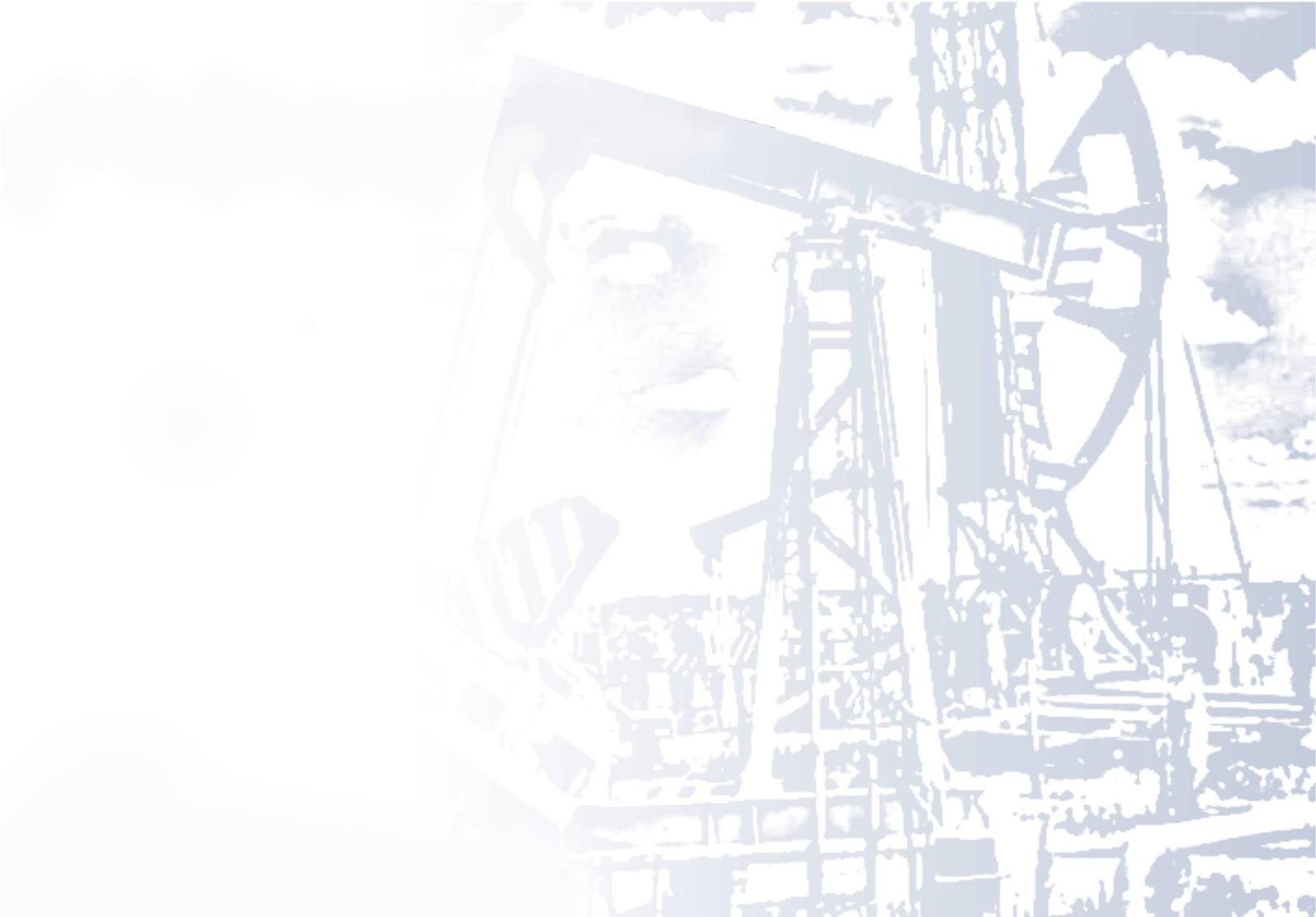 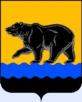 Департамент финансов администрации города Нефтеюганска
1 229 306 861,59
Расходы бюджета города в рамках муниципальных программ  за 1 квартал 2019 года, руб.
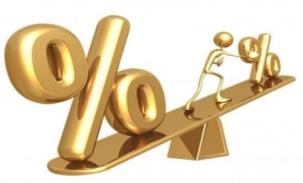 Расходы на реализацию муниципальных программ
Непрограммные расходы
[Speaker Notes: Расходы бюджета города на 2019 год имеют программную структуру, на их реализацию в отчетном периоде 2019 года было направлено 1 214 741 552,41 рубля, удельный вес программно-целевых расходов сложился в размере 98,8% к общему объему исполненных расходов. Непрограммные расходы исполнены в сумме 14 565 309,18 рублей это 1,2% к общему объему расходов.]
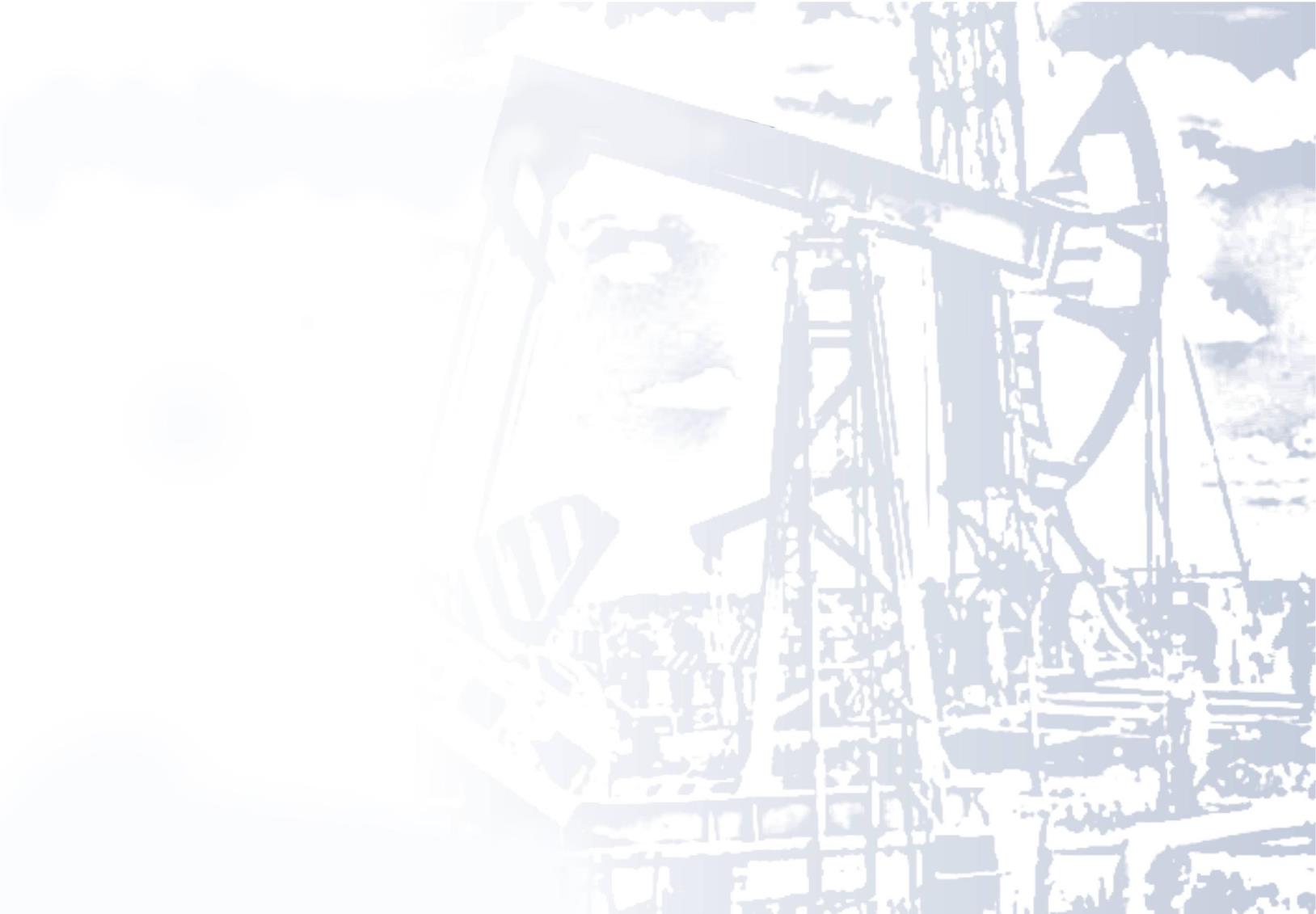 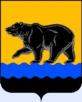 Департамент финансов администрации города Нефтеюганска
Структура расходов бюджета города в функциональном разрезе за 1 квартал 2019 года, руб.
Общегосударственные расходы 124 427 240,67 (10,1%)
Образование  744 887 348,71 (60,6%)
Национальная безопасность и правоохранительная деятельность 6 033 213,09 (0,5%)
Культура, кинематография 67 909 122,88 (5,5%)
Социальная политика 31 045 811,15 (2,5%)
Национальная экономика 116 992 498,26 (9,5%)
Физическая культура и спорт 54 881 117,24 (4,5%)
Жилищно-коммунальное хозяйство                           76 760 025,58 (6,2%)
Средства массовой информации 6 370 484,01 (0,5%)
[Speaker Notes: Наибольшую долю расходов в функциональном разрезе, как в абсолютном, так и в относительном выражении занимают расходы на образование. По итогам 1 квартала 2019 года они исполнены в сумме 744 887 348,71 рублей, что составляет 60,6% в общих расходах бюджета.]
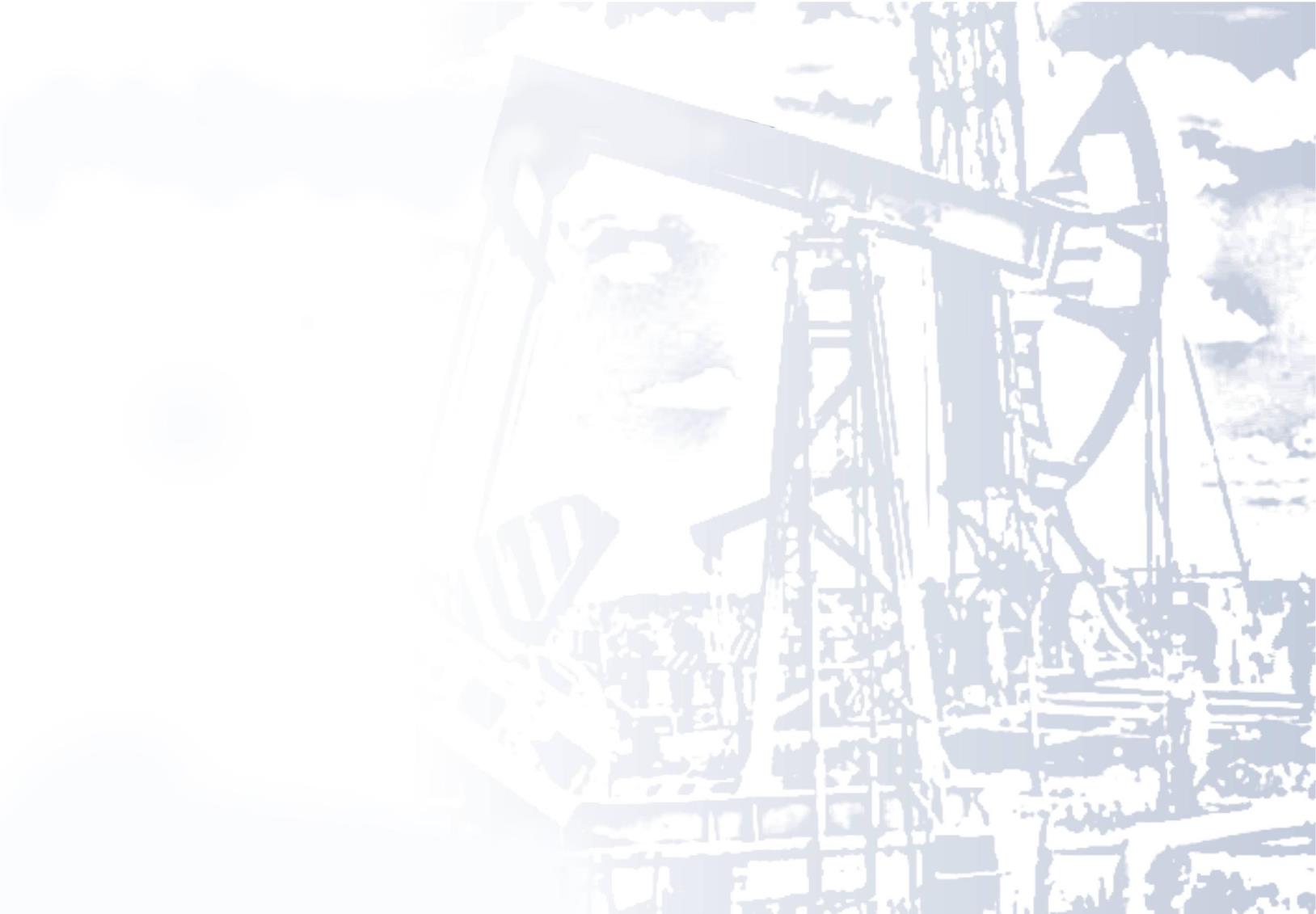 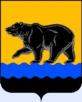 Департамент финансов администрации города Нефтеюганска
1 229 306 861,59
Расходы бюджета города на функционирование социальной сферы  за 1 квартал  2019 года, руб.
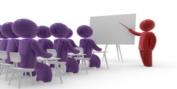 -Образование
Культура 
Здравоохранение
Социальная политика
Физическая культура и спорт
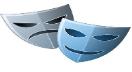 Социальная сфера
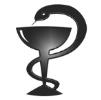 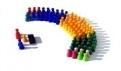 898 723 399,98
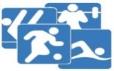 [Speaker Notes: Исходя из утвержденной функциональной структуры бюджета, за 1 квартал, бюджет города традиционно сохранил свою социальную направленность. На образование, культуру, здравоохранение, спорт и социальную политику направлено 73,1% всего расходов бюджета, которые составили 898 723 399,98 рублей.]
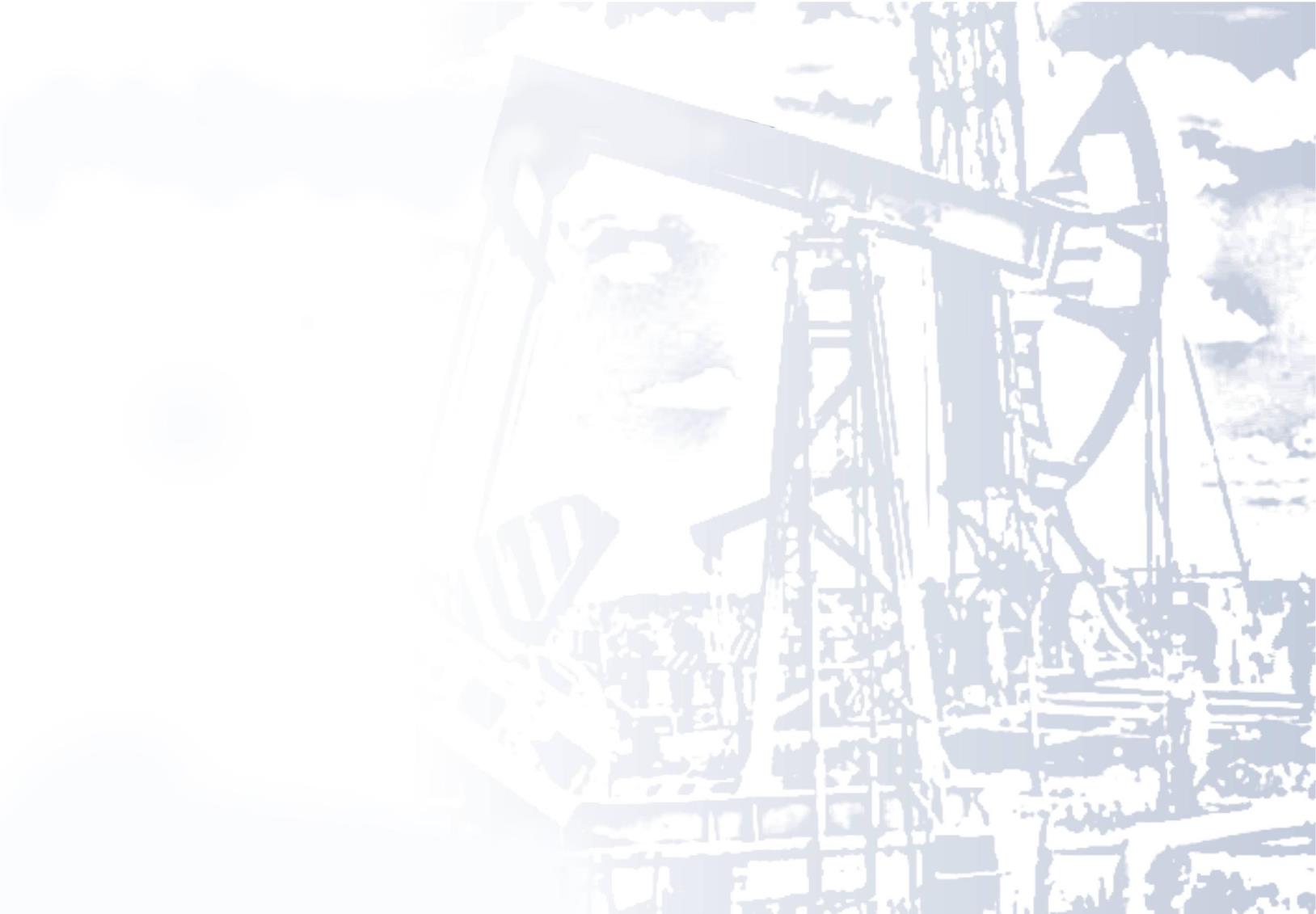 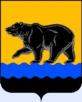 Департамент финансов администрации города Нефтеюганска
Исполнение расходной части бюджета города за              1 квартал 2019 года в разрезе экономических статей, руб.
Оплата труда и начисления на выплаты по оплате труда  778 970 628,96 (63,4%)
Прочие расходы 49 923 651,68 (4,1%)
Увеличение стоимости основных средств 16 539 441,81 (1,3%)
Оплата работ услуг 332 744 454,36  (27%)
Безвозмездные перечисления 9 649 481 (0,8%)
Увеличение стоимости материальных запасов  17 106 073,15 (1,4%)
Социальное обеспечение  24 373 130,63 (2%)
[Speaker Notes: Из всей суммы расходов наиболее финансово-емкими являются расходы на оплату труда и начисления на оплату труда, составившие 63,4%  или 778 970 628,96 рублей]
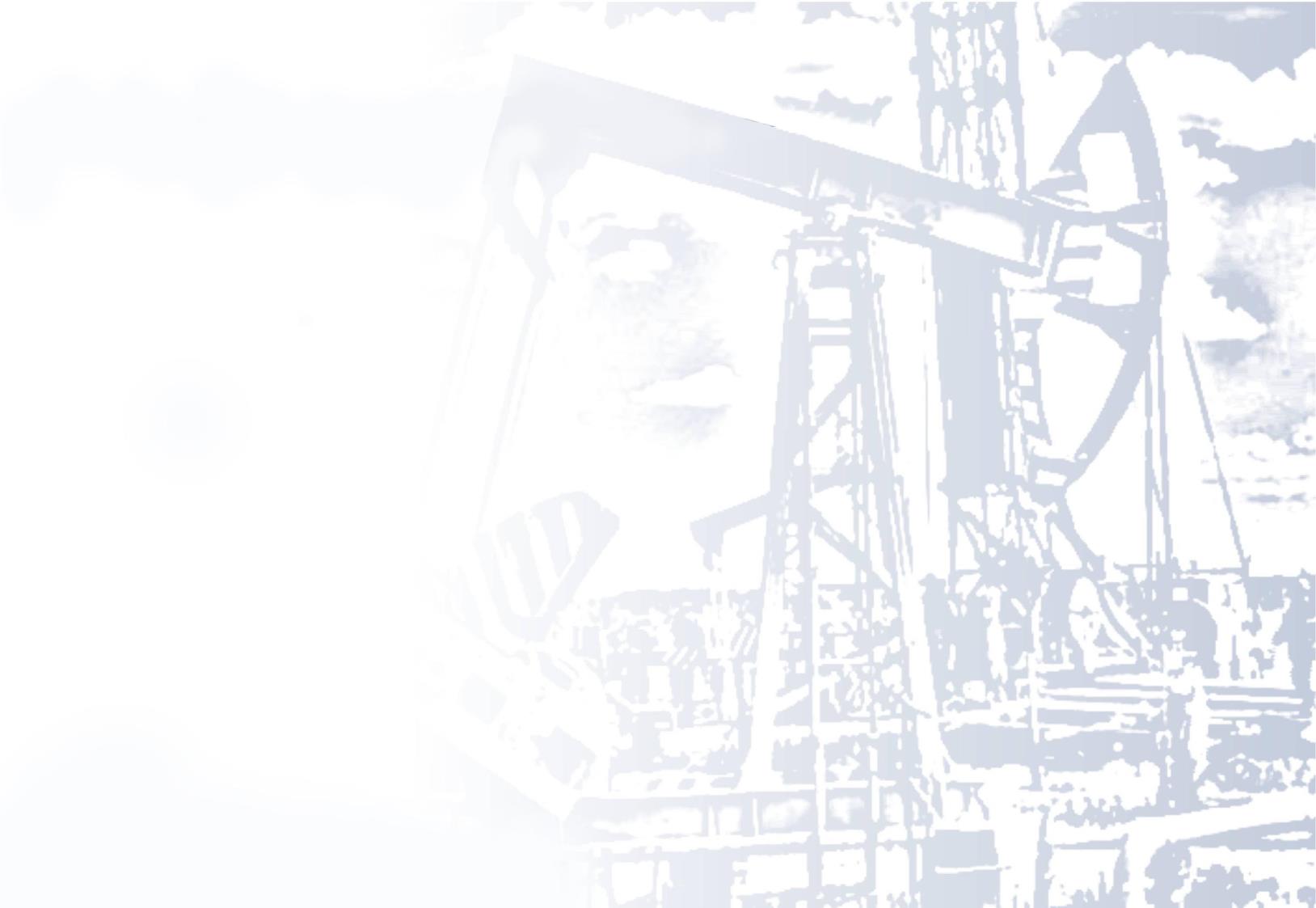 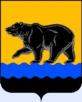 Департамент финансов администрации города Нефтеюганска
«Программная» структура расходов бюджета в                   1 квартале 2019 года, руб.
[Speaker Notes: Расходы бюджета города на 2019 год имеют программную структуру, основу которой составляют 15 муниципальных программ, охватывающих все сферы деятельности муниципального образования. На их реализацию в отчетном периоде 2019 года было направлено 1 214 741 552,41 рубля, что составляет 13,1% к уточненному плану на год. Непрограммные расходы исполнены в сумме 14 565 309,18 рублей, или на 18,5% к уточненному плану на год.]
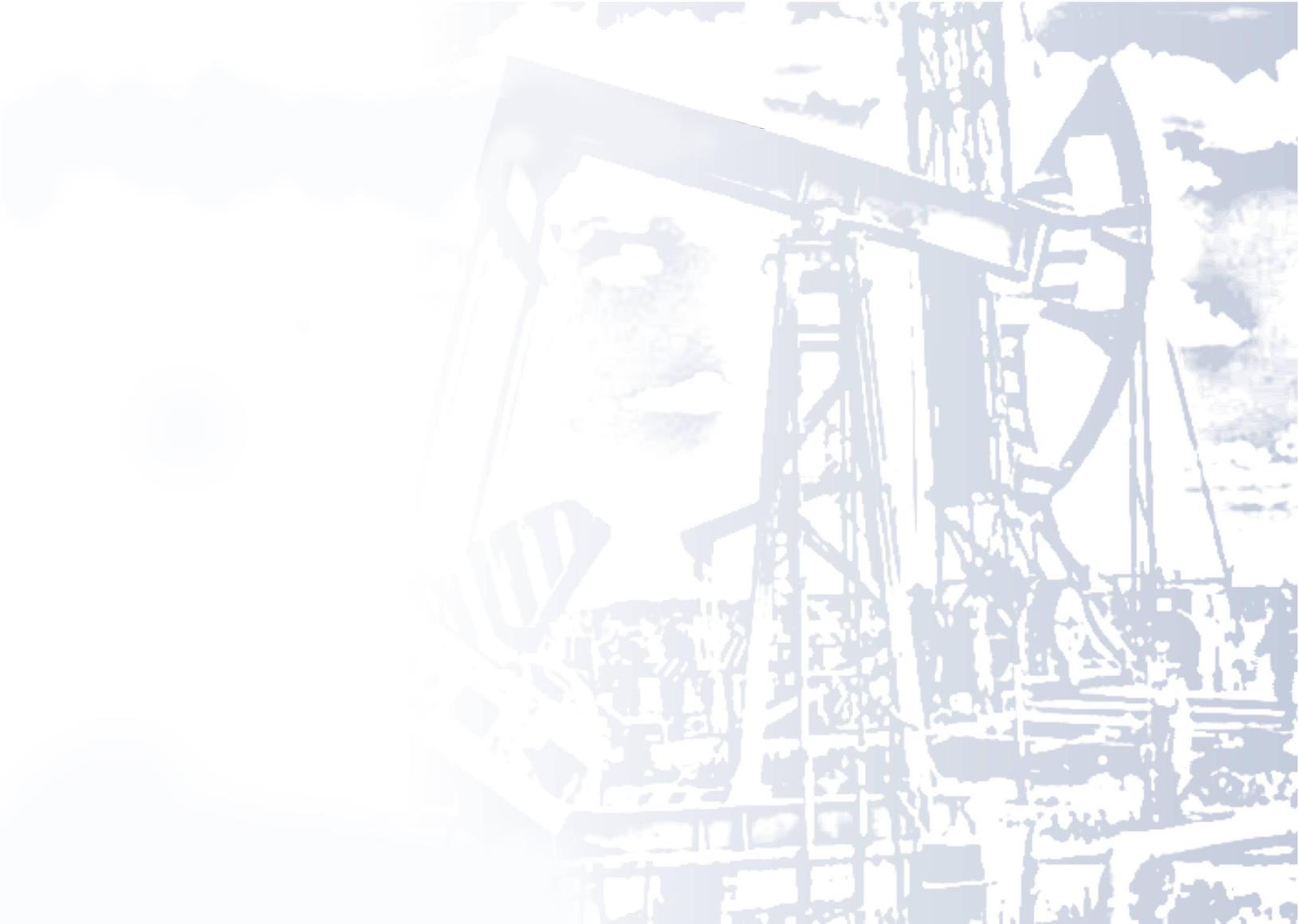 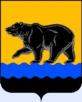 Департамент финансов администрации города Нефтеюганска
Объем муниципального долга  за 1 квартал 2019
 года, руб.
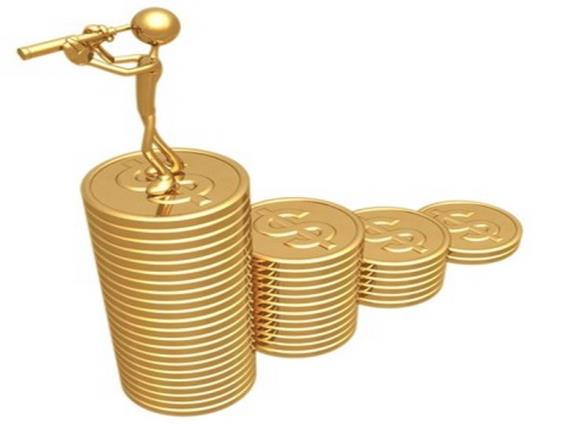 В сфере управления муниципальным долгом деятельность муниципалитета была направлена на проведение взвешенной долговой политики. Итогом реализации данной задачи явилось отсутствие долговых обязательств муниципального образования на начало и конец отчетного года.
[Speaker Notes: В сфере управления муниципальным долгом деятельность муниципалитета была направлена на проведение взвешенной долговой политики. Итогом реализации данной задачи явилось отсутствие долговых обязательств муниципального образования на начало и конец отчетного года.]
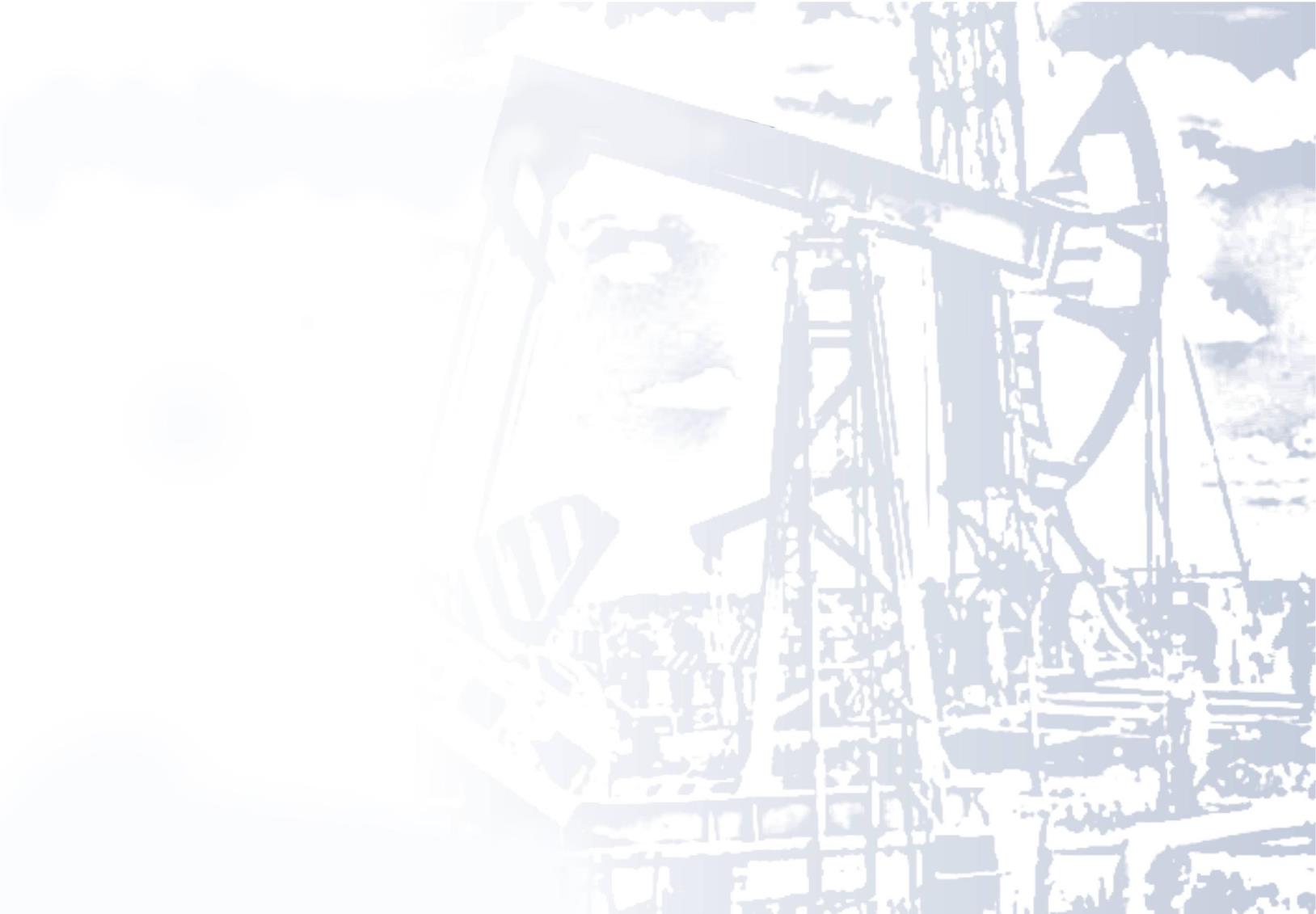 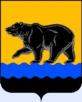 Департамент финансов администрации города Нефтеюганска
КОНТАКТНАЯ ИНФОРМАЦИЯ:
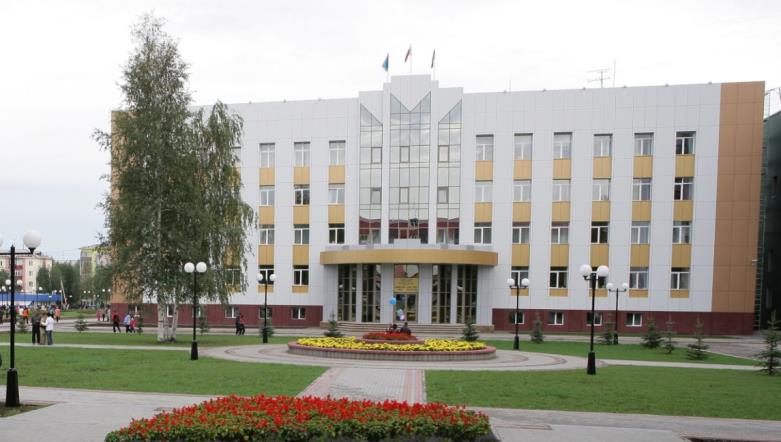 Департамент финансов администрации города Нефтеюганска
Телефон: (3463) 23-70-60
Факс: (3463) 23-05-06
 E-mail: depfin@admugansk.ru
2 микрорайон, дом 25, г. Нефтеюганск,
 Ханты-Мансийский автономный округ-Югра (Тюменская область), 626430
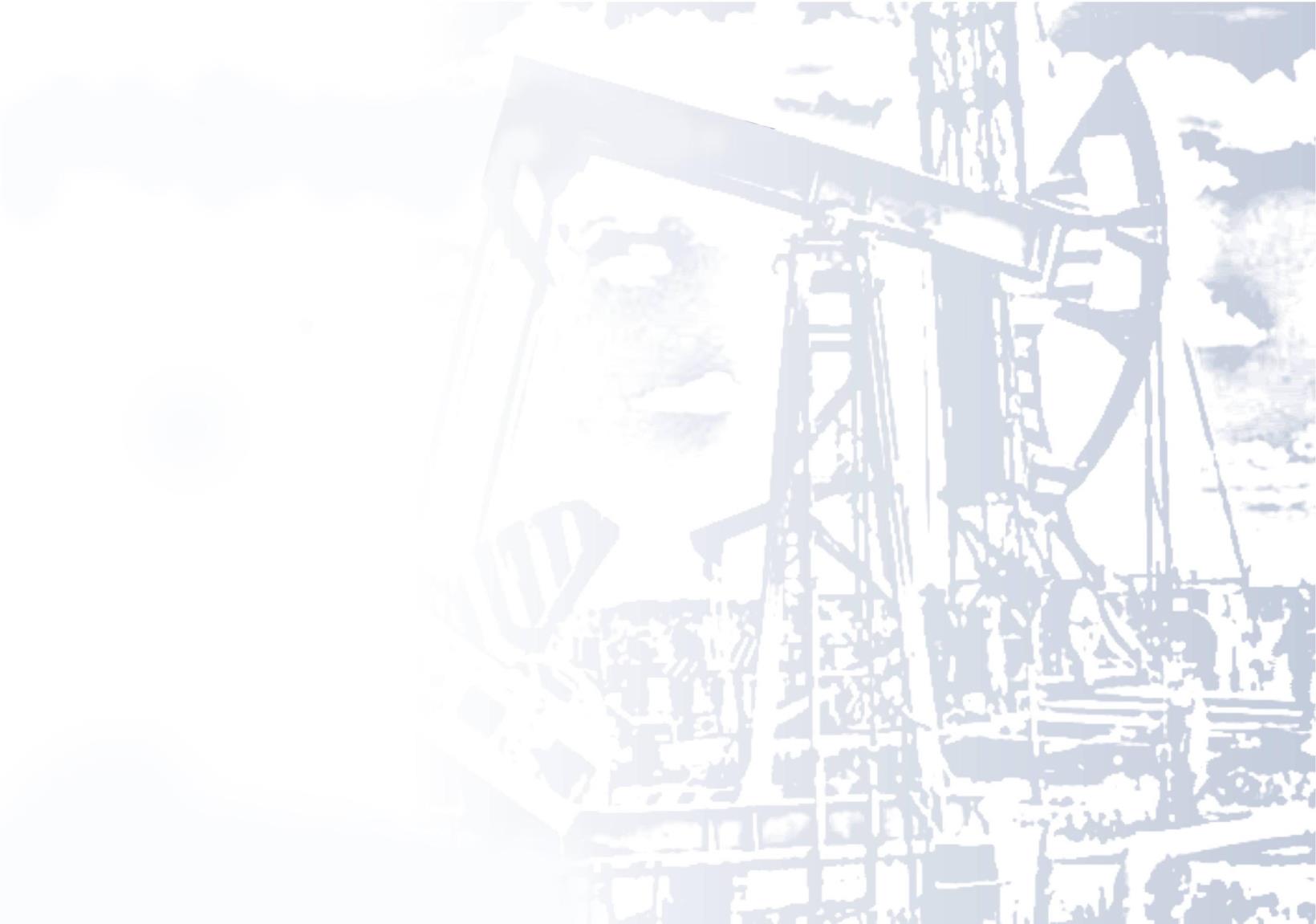 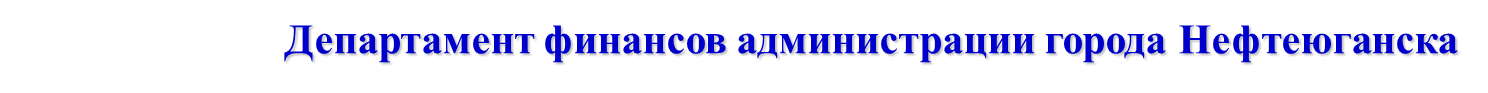 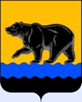 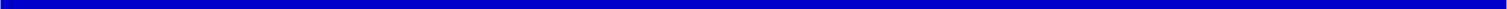 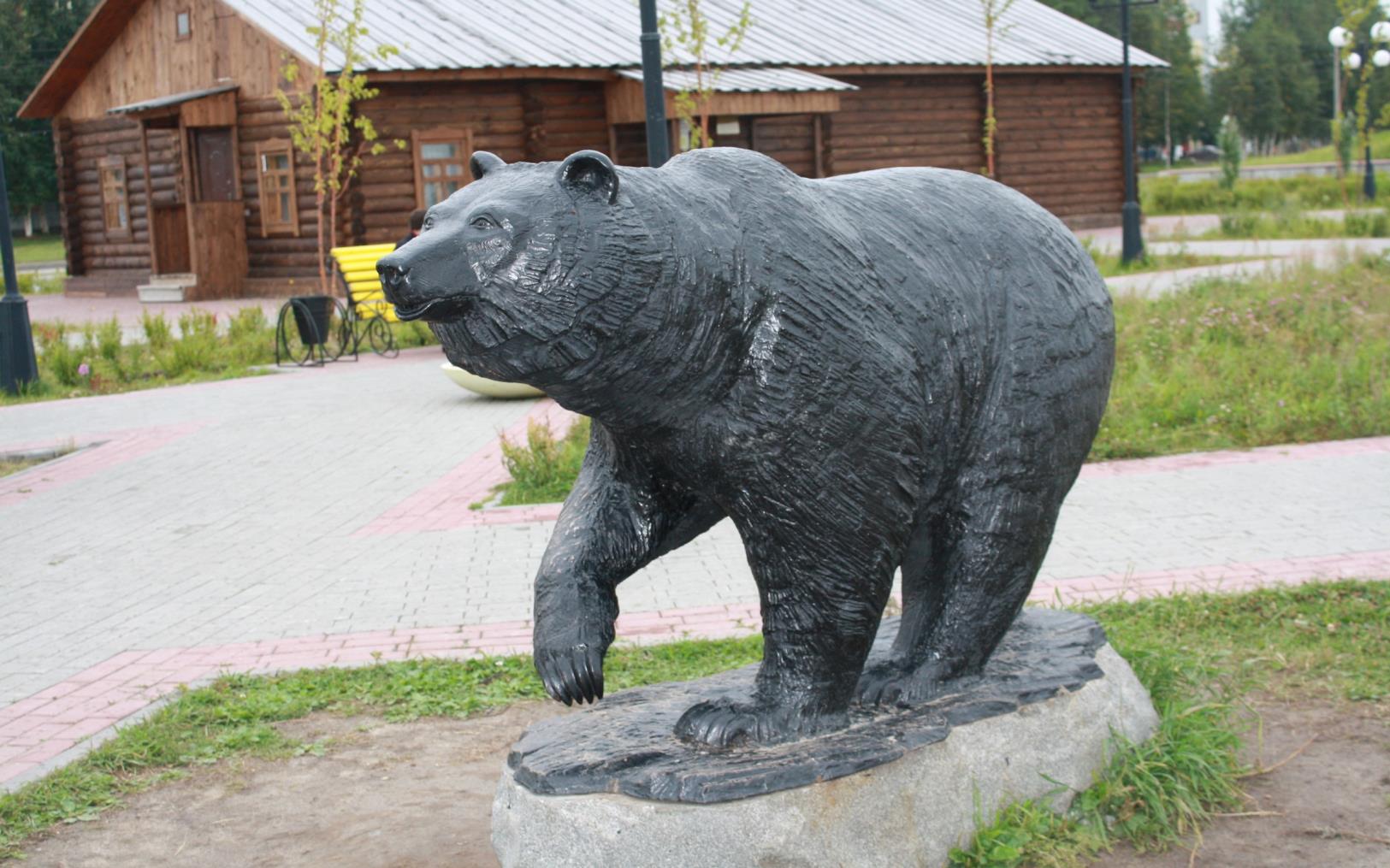 82 млн.руб- черз  ИСН